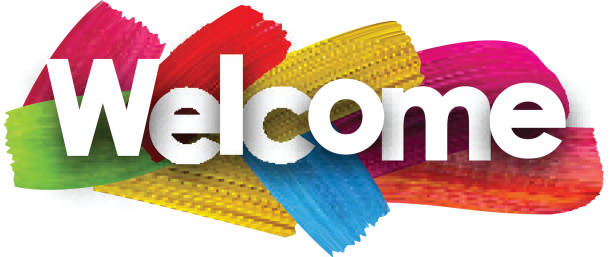 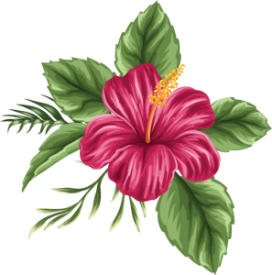 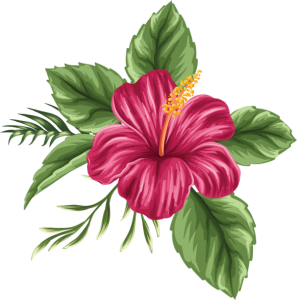 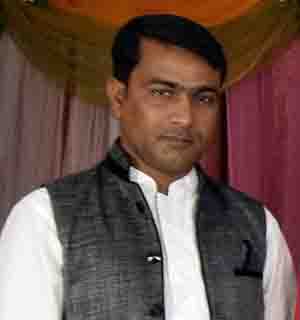 Identity
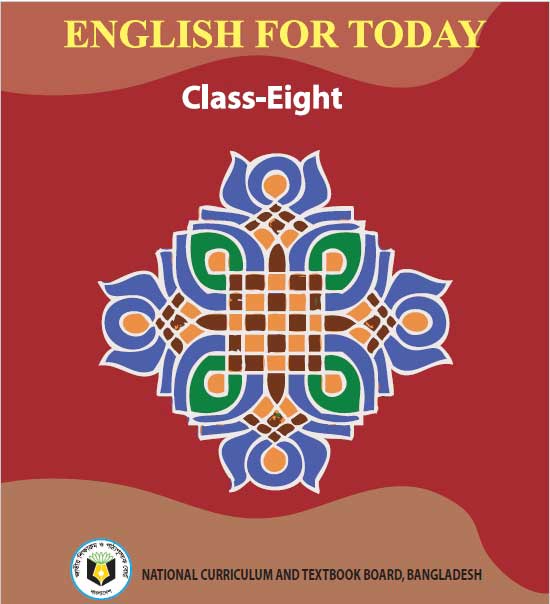 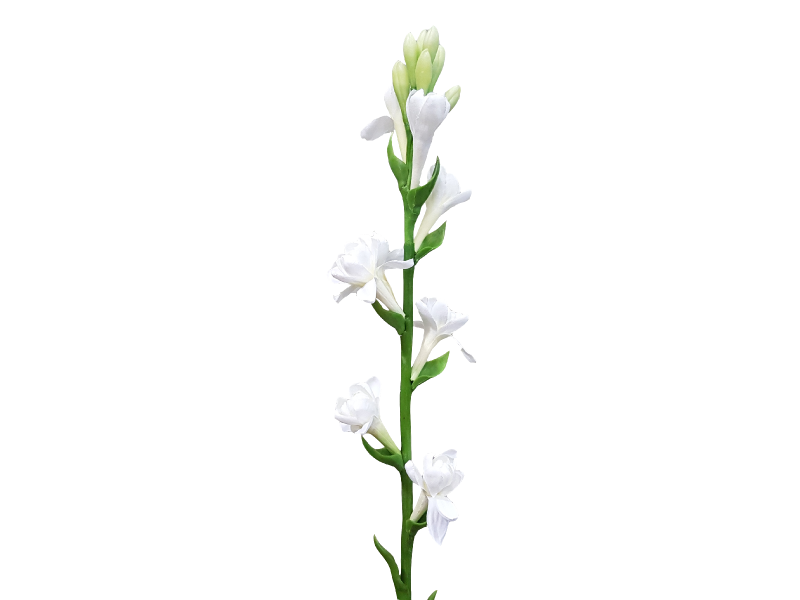 Muhammad Rehan Uddin 
Assistant Teacher 
Pakshail Ideal High School 
Barlekha, Moulvibazar. 
Mobile: 01742823363
Email: mdrehanuddin17@gmail.com
Subject: English 1st Paper 
Class: Eight 
Unite: One, Lesson: Four 
Time: 50 Minutes
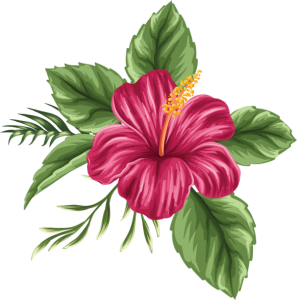 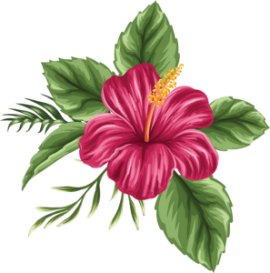 Learning Outcomes
After we have studied this lesson we will able to…
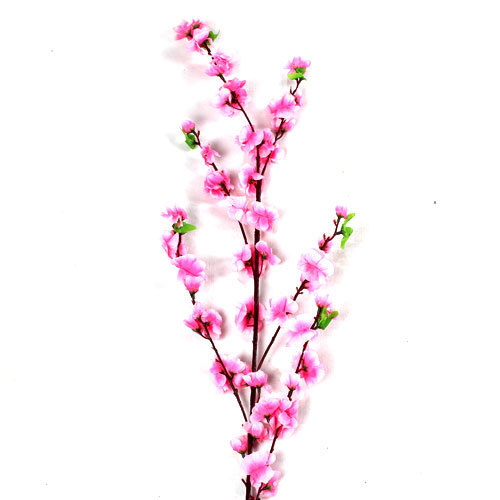 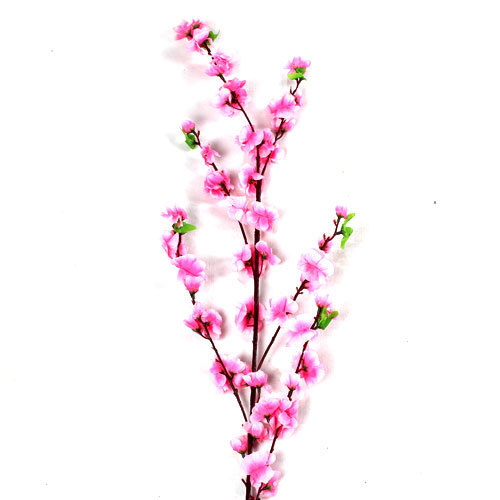 Read and Understand text
Choose the best answers 
Write a conversation
Write answer to questions
Write a short composition
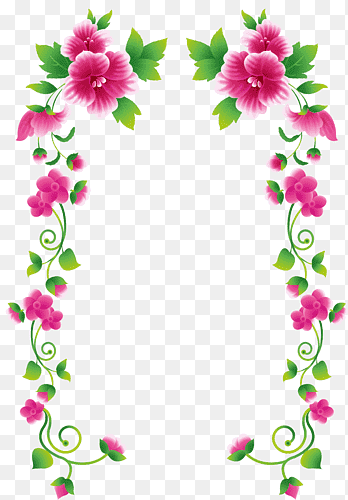 Let’s see some pictures
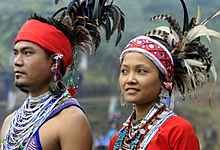 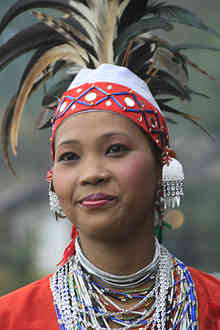 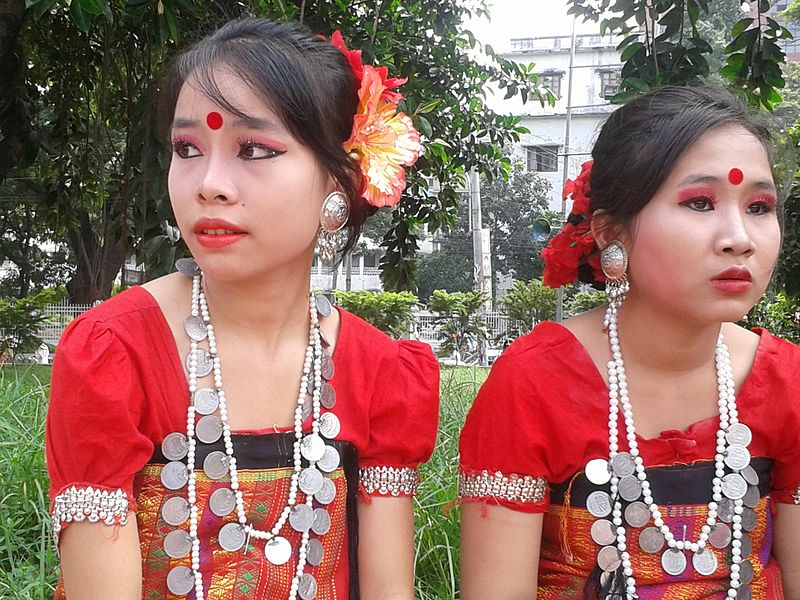 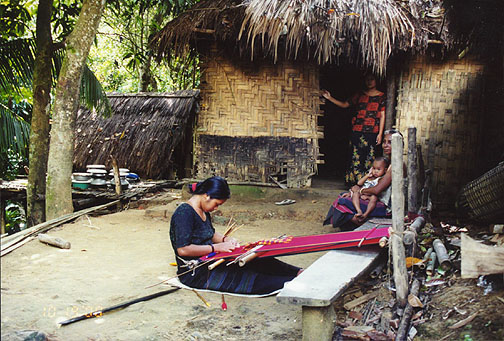 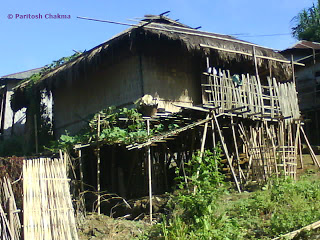 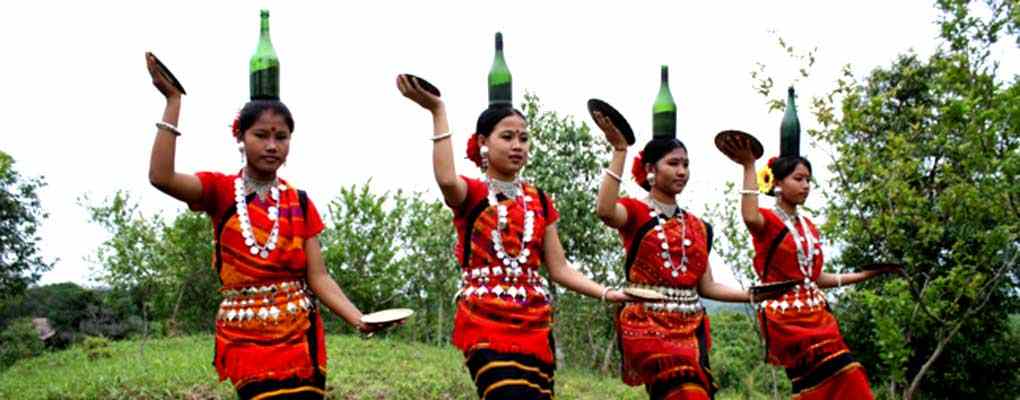 Today’s our lesson is ----
   “Our ethnic friends(2)”
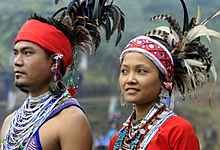 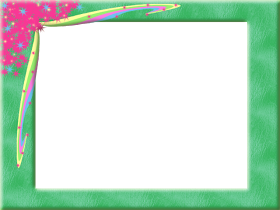 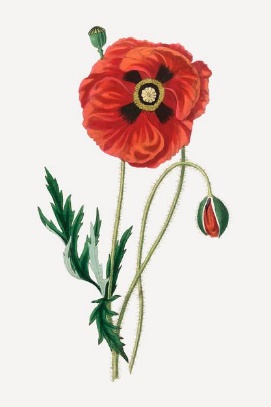 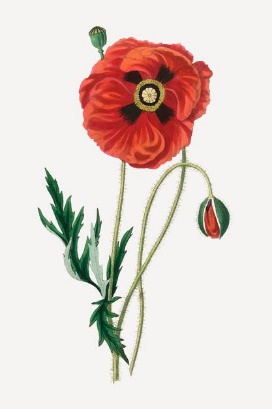 Read some information about it.
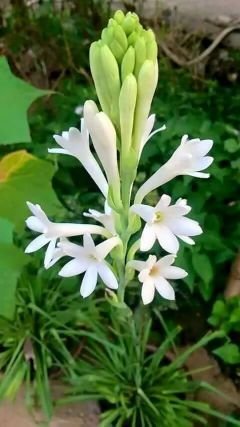 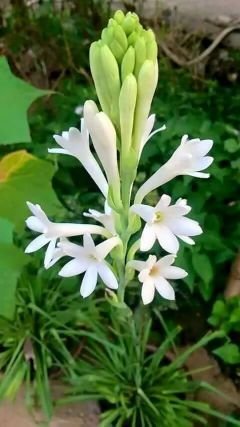 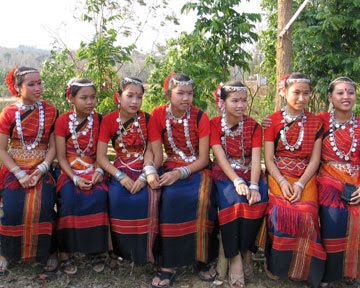 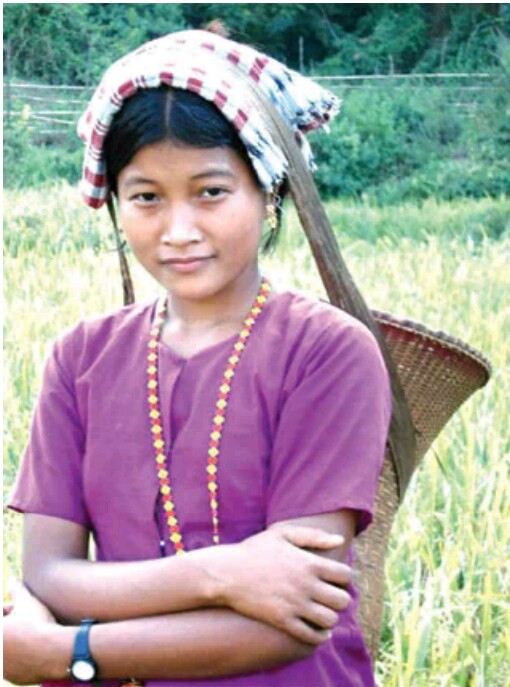 Most of these ethnic people living in Bangladesh have some common characteristics. They have their own lifestyles.
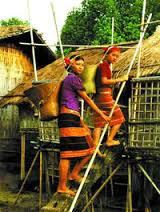 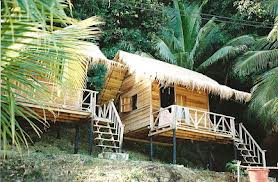 They build their houses on bamboo or wooden platforms called ‘ machang ’.
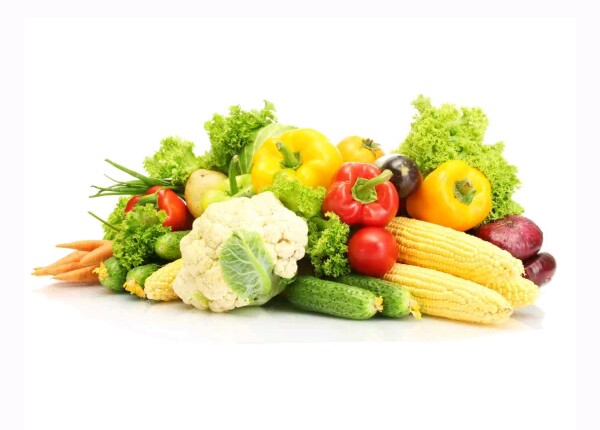 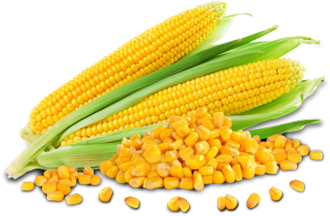 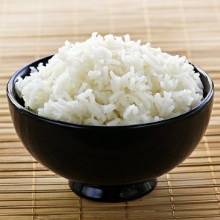 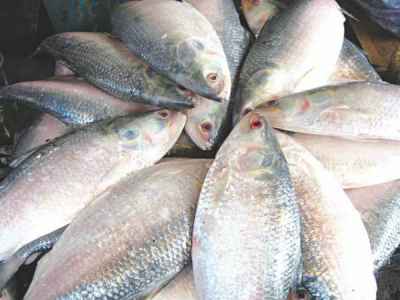 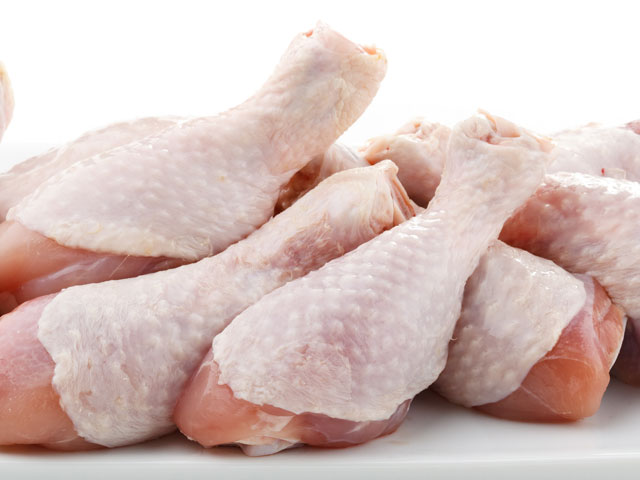 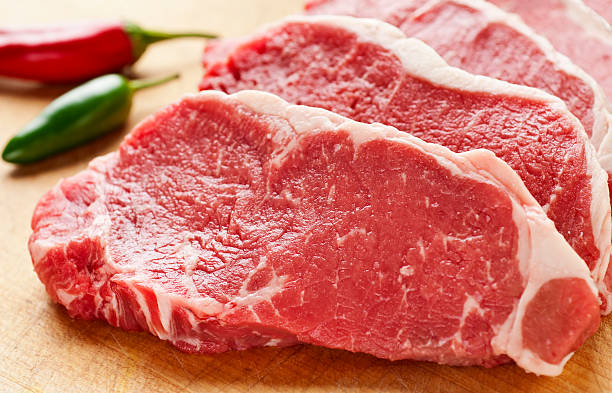 Rice is their staple food. They eat vegetables , maize and fish, poultry and meat.
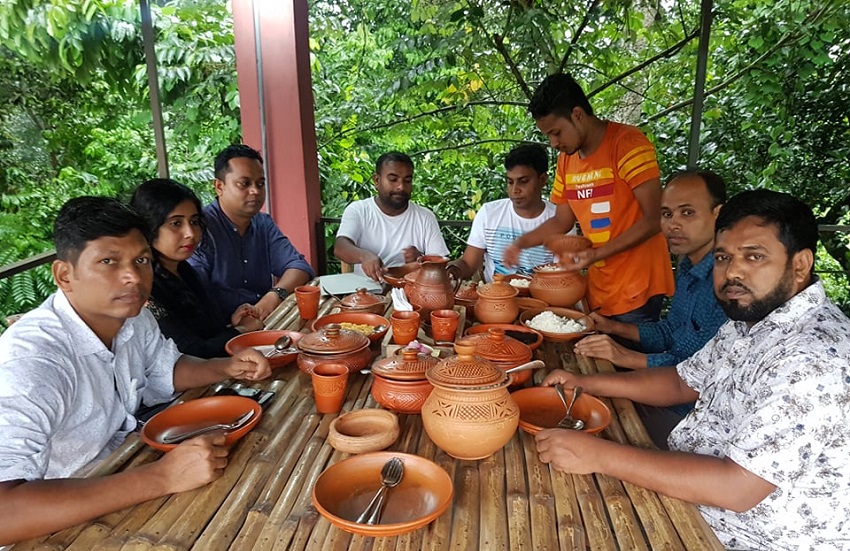 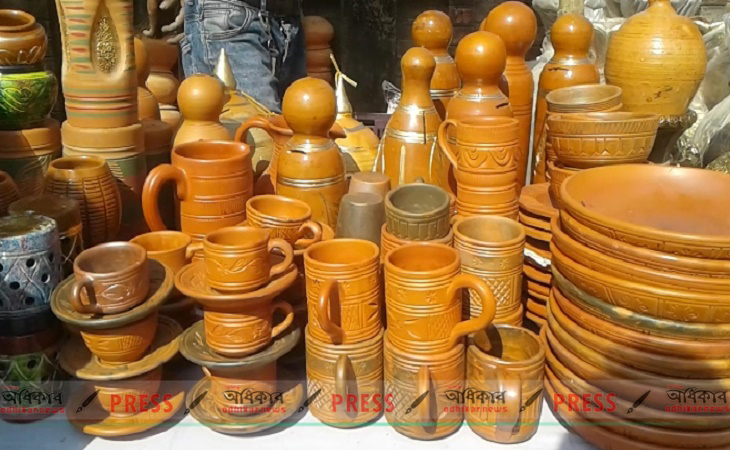 Their kitchen utensils are bamboo , wooden and earthen pots which they make themselves.
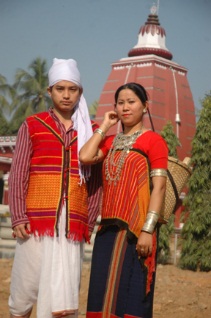 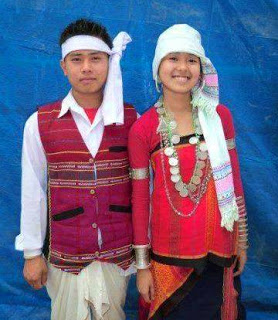 Men wear lungis and women wear thamis or sarongs and angis.
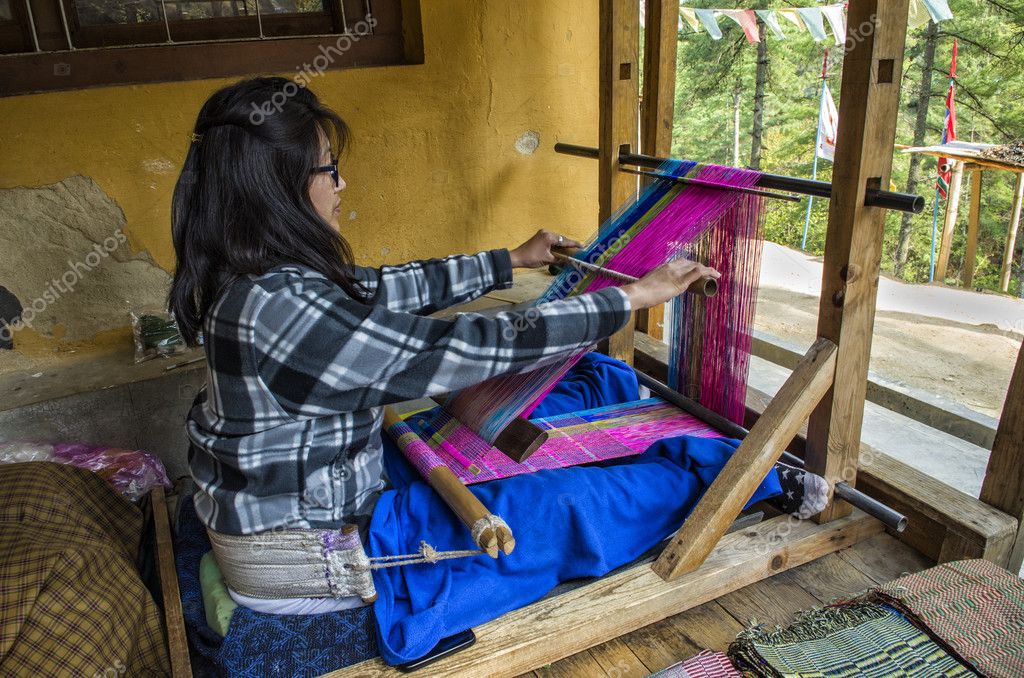 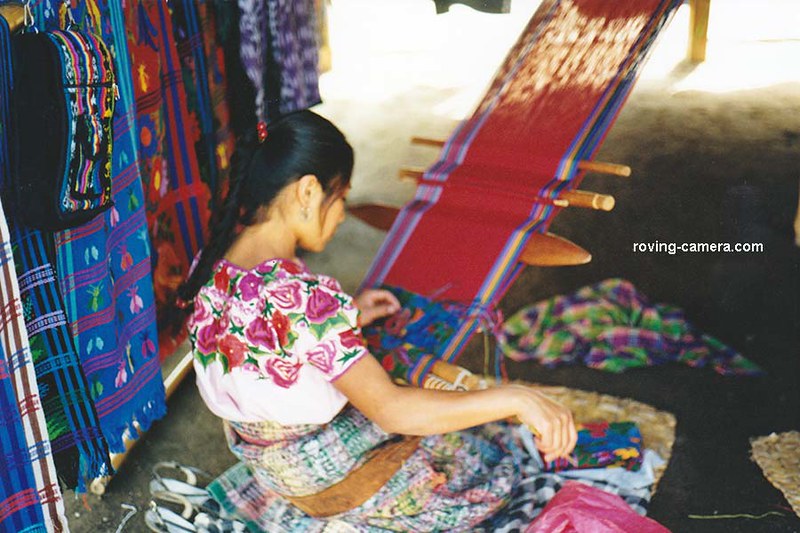 Women weave their own clothes.
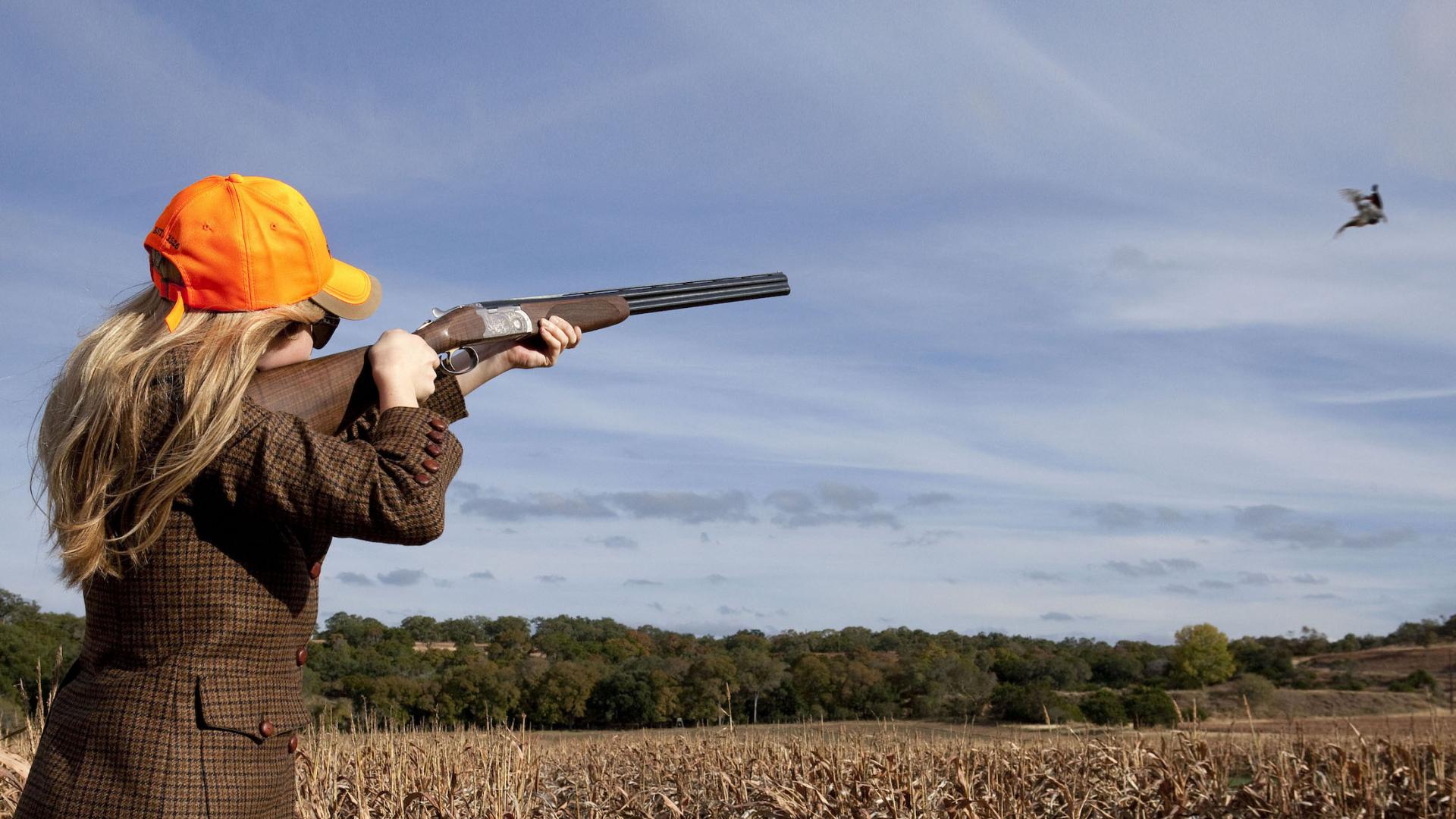 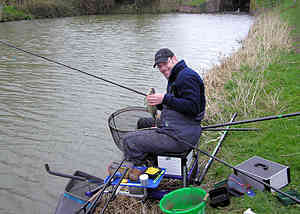 Hunting and fishing are favorite pastimes.
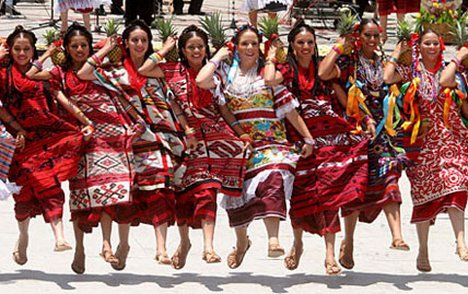 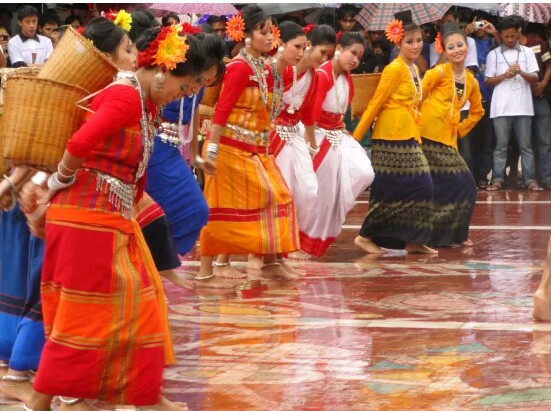 They are fond of songs , music , dances , theatre and fairs.
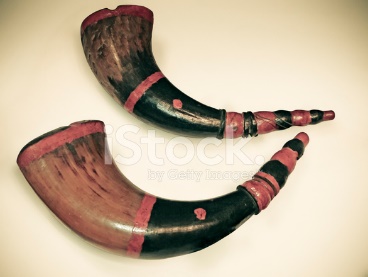 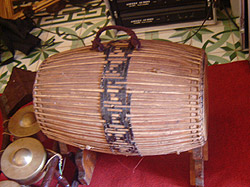 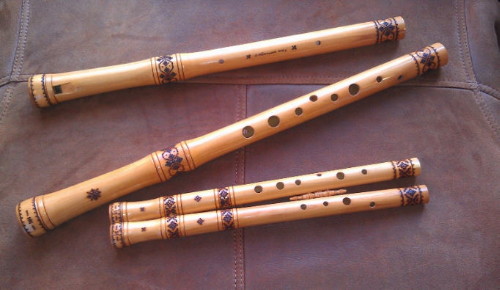 Traditional musical instruments used are bugles made from buffalo horns , drums and bamboo flutes.
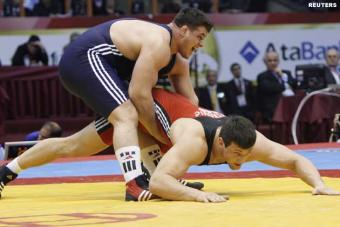 Wresting is a popular sport for them.
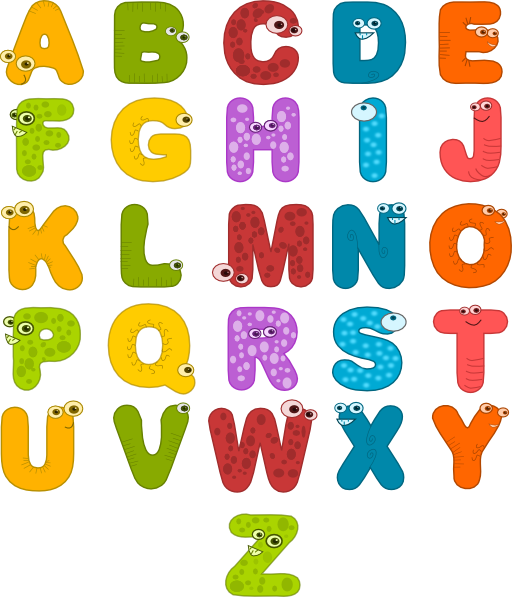 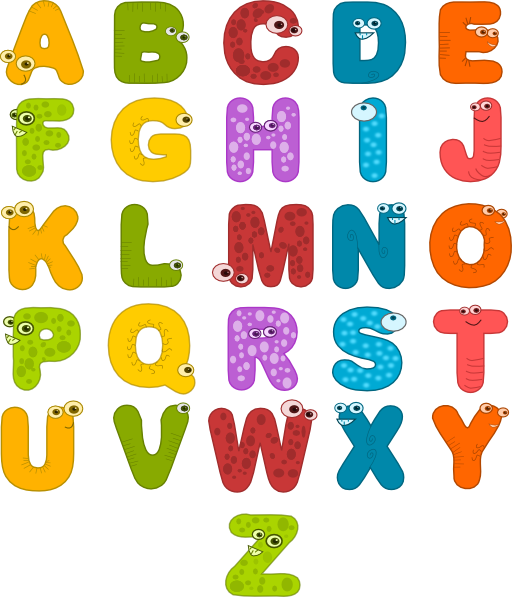 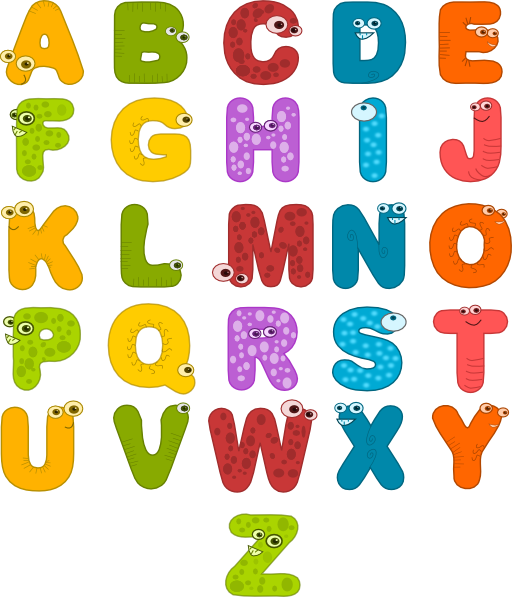 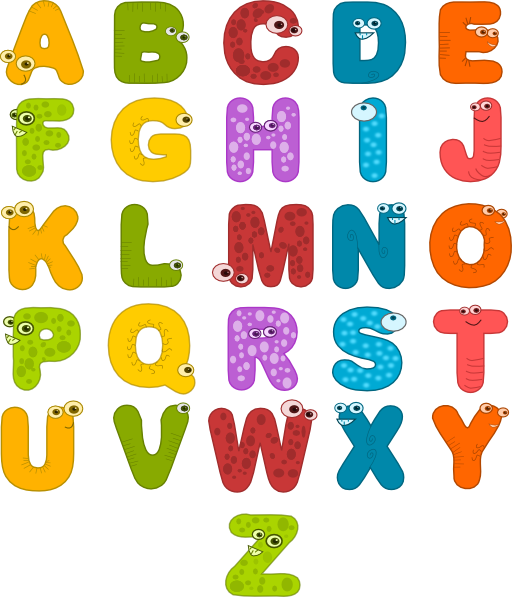 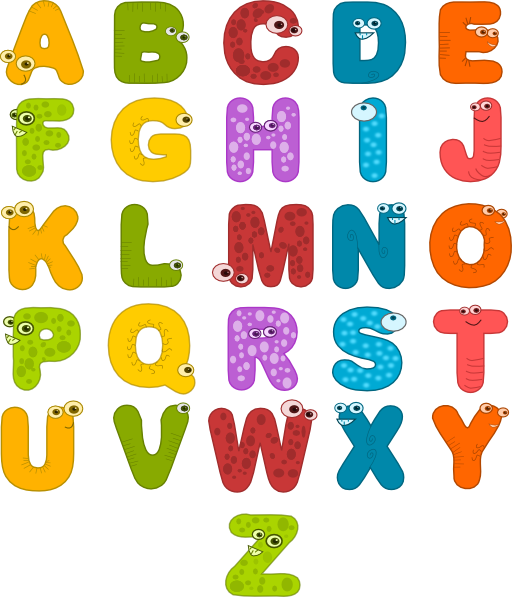 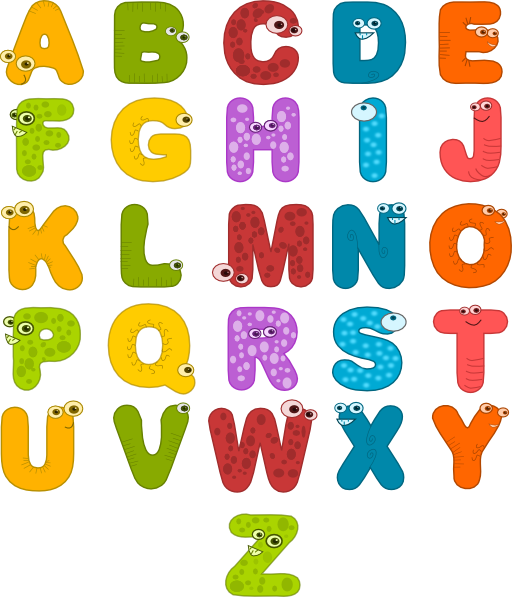 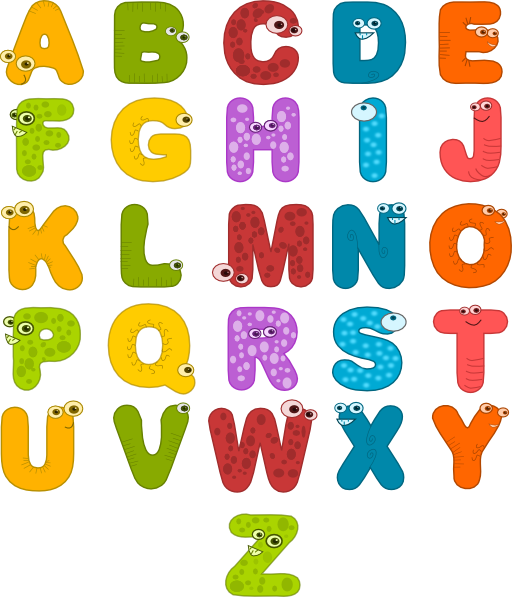 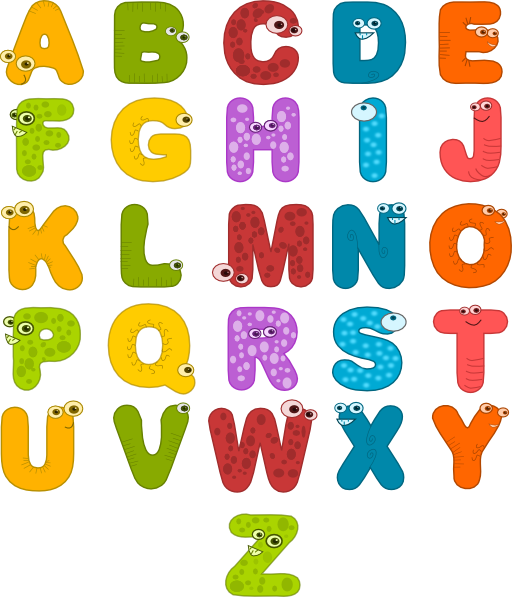 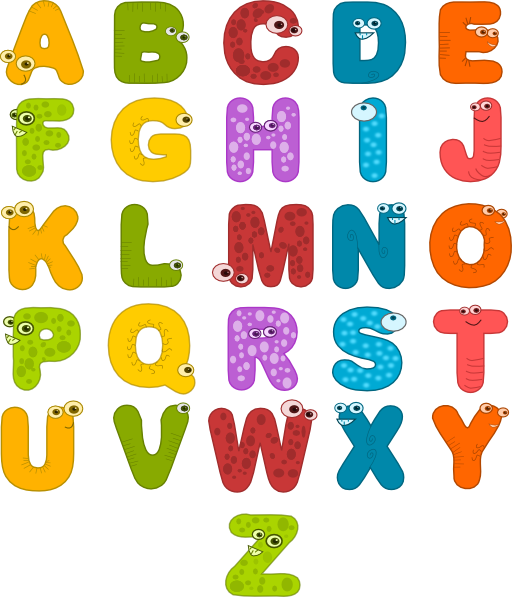 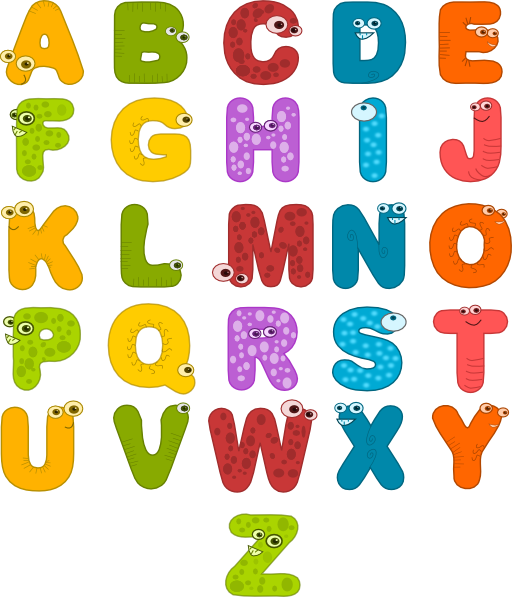 Meaning
Word
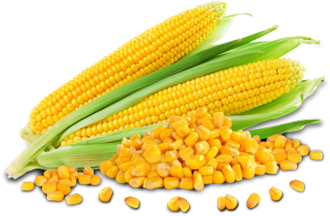 One kind of corn
Maize
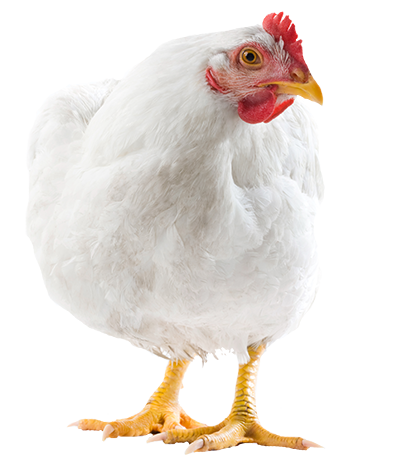 Domestic/raised fowl
Poultry
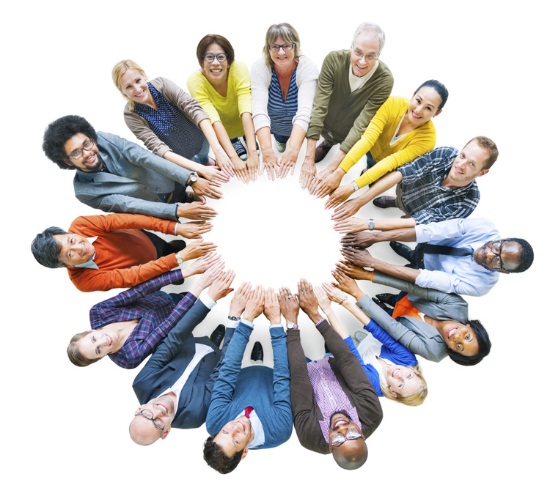 People with common backgrou-nd
Communities
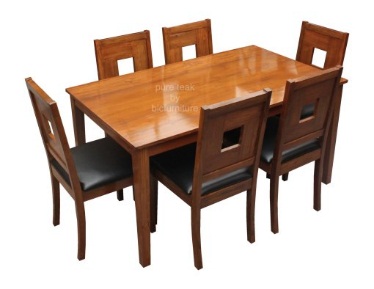 Wooden
Made of wood
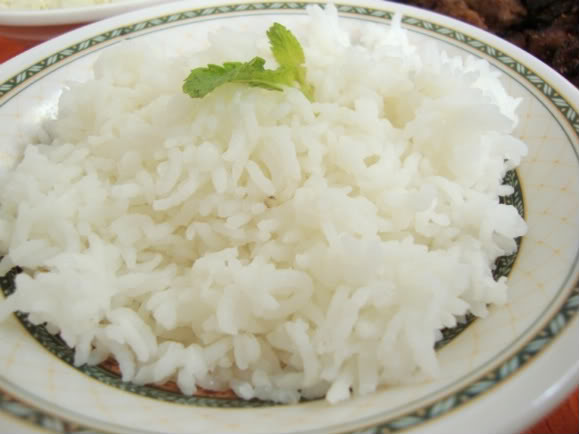 Staple
Main
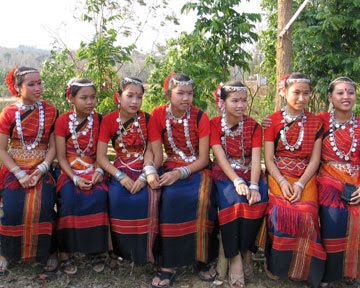 Tribal
Ethnic
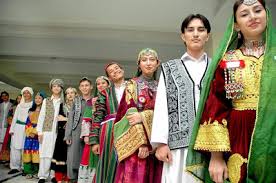 Way of life
Lifestyle
Characteristics
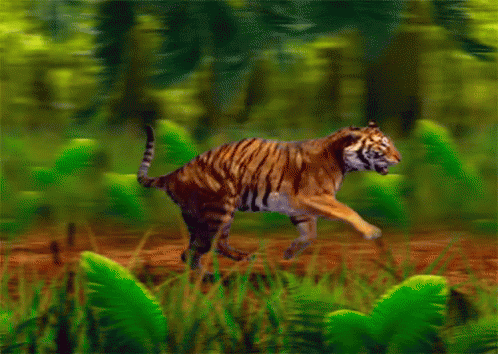 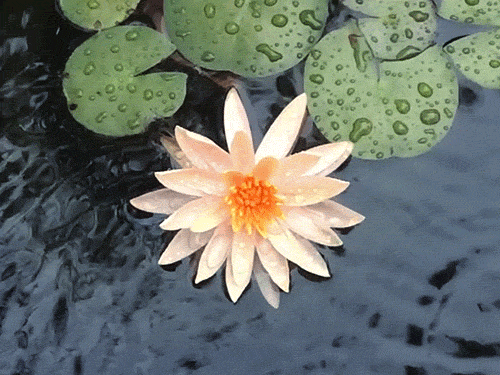 Uniqueness
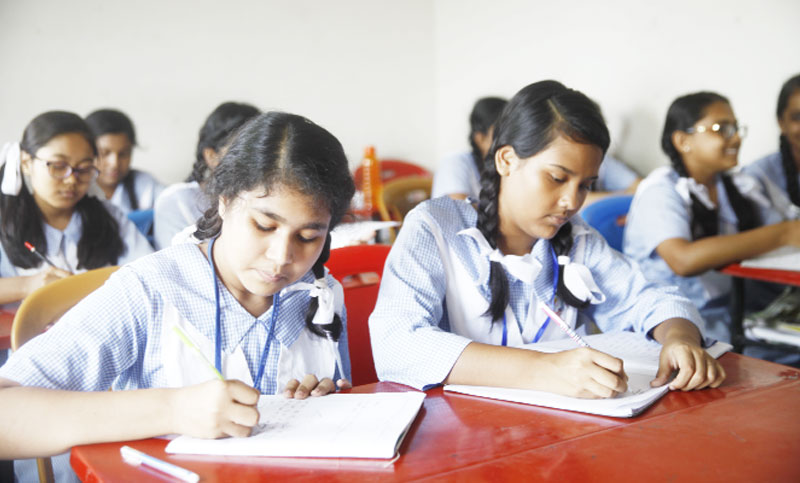 Individual Work
Choose the best answer from the alternatives:
-----usually weave the clothes that they use.
     (i) Men (ii) women (iii) children (iv) All
(b) Songs and music are very ----- to them
     (i) Favorite (ii) Disgusting (iii) Uncommon
     (iv) Rare
The earthen pots are made by-------
     (i) Leaders (ii) Professionals (iii) Themselves
     (iv) Children
(d) The ethnic people practice their---lifestyle.
     (i) Unusual (ii) Modern (iii) Own (iv) 
      Neighbors' 
(e) Hunting is -----pastimes for the ethnic  
     people.
    (i) One of the (ii) Never a (iii) The only (iv)
     Should be the
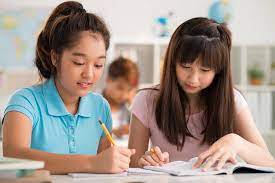 Pair Work
Imagine you are Rohan and you have a Marma Friend called Masing. Now write a dialogue between you and your friend Masing about their dress , food , sports and pastimes.
Answer
Rohan: Hi Masing! What are you humming sitting on the
           staircase?
Masing: oh, Rohan! Actually it is one of our tribal songs,
           we Marmas like this very much.
Rohan: Would you please tell me about the dress , food ,
           songs , sports and pastimes?
Masing: Of course. Our men wear lungis and women wear
            thamis or Sarong and angis.
Rohan : What is your staple food?
Masing: Our staple food is boiled rice. We also eat 
             vegetables, maize fish and meats.
Rohan: What about your songs, sports and pastimes?
Masing: We like song and music very much. We use
             bugles made from buffalo horns, drums and 
             bamboo flute as traditional music instrument. 
             Wrestling is the most popular sport with us. 
             Hunting and fishing are our favorite pastimes.
Rohan: I could know much about your culture. Thank you
             very much.
Masing: You are welcome.
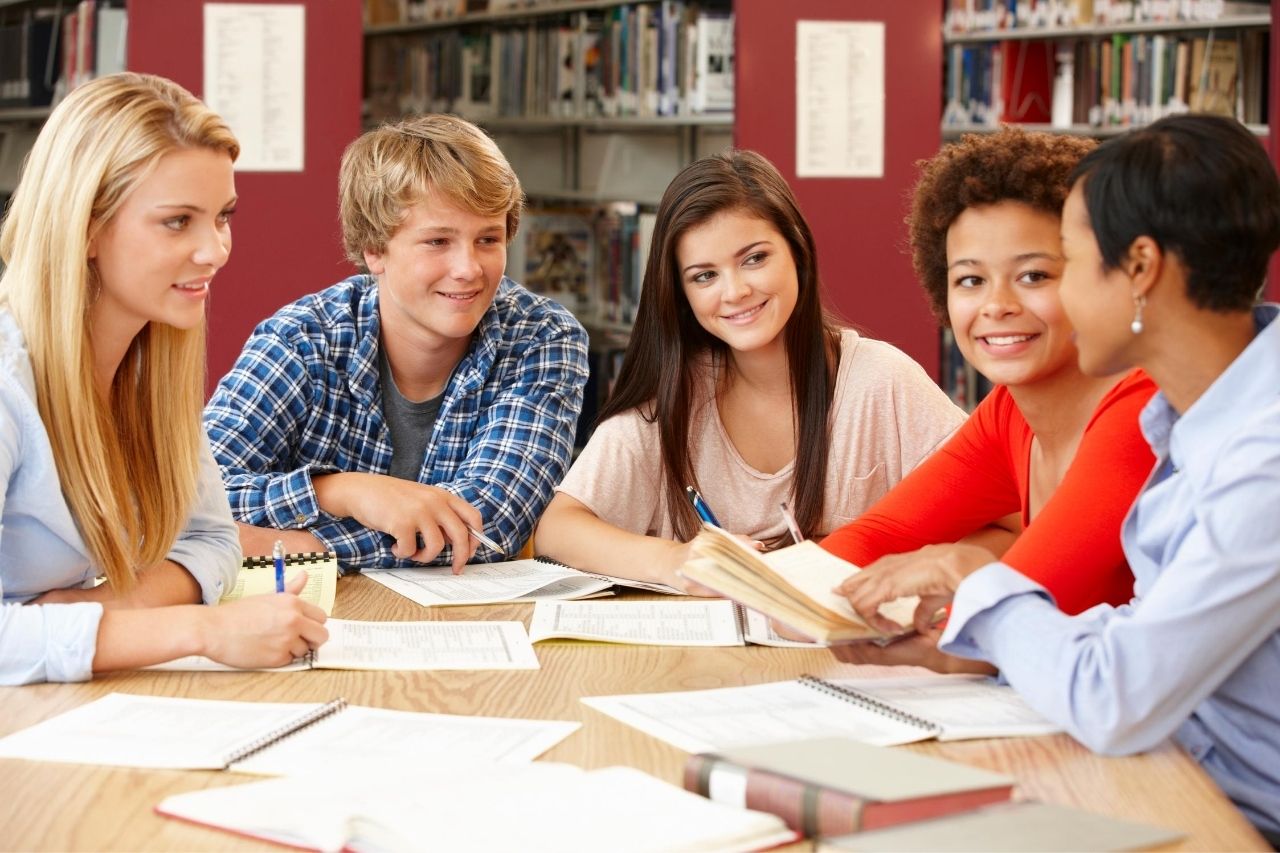 Group Work
What is the staple food of the ethnic people?
What do their women wear?
What are their traditional musical instruments?
What are their favorite pastimes?
What are their kitchen utensils?
Answer
Rice is the staple food of the ethnic people.
Their women wear thamis or sarong and angis.
Their traditional musical instruments are bugles, drums, and bamboo flutes.
Their favorite pastimes are hunting and fishing.
Bamboo, wooden an earthen pots are their kitchen utensils.
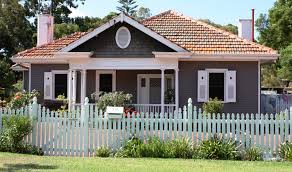 Homework
Write a short paragraph about
 “ The lifestyle of ethnic people”.
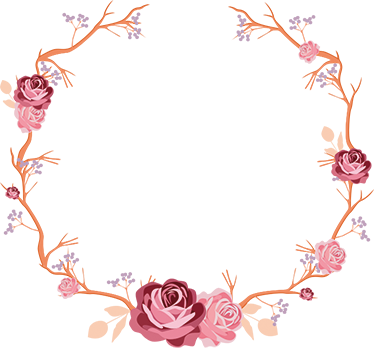 Thanks for
       all